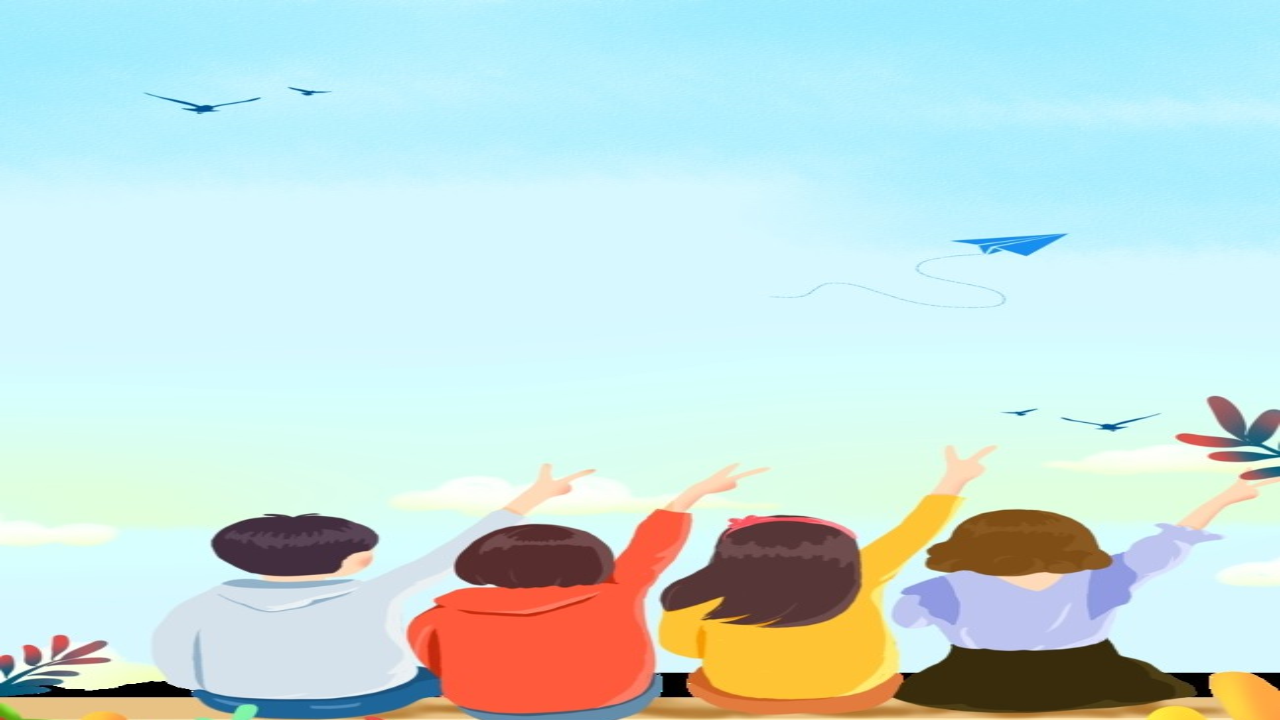 19  泸县城东小学 周小林
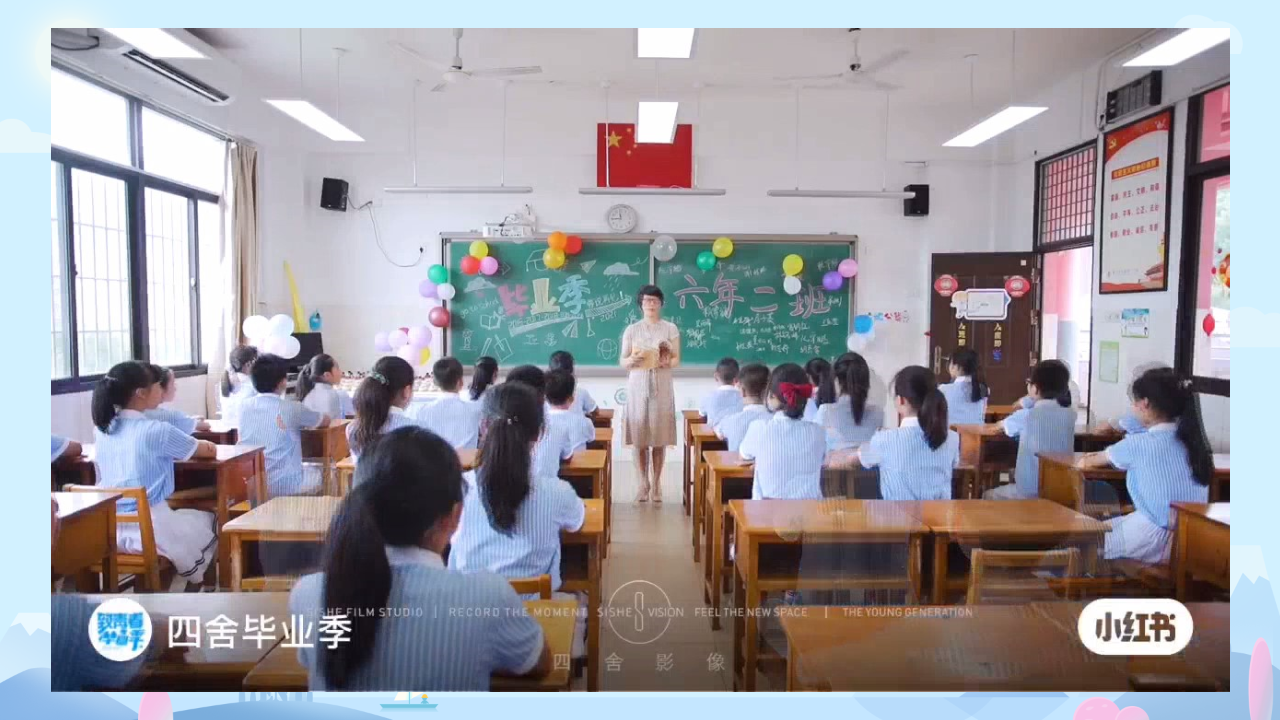 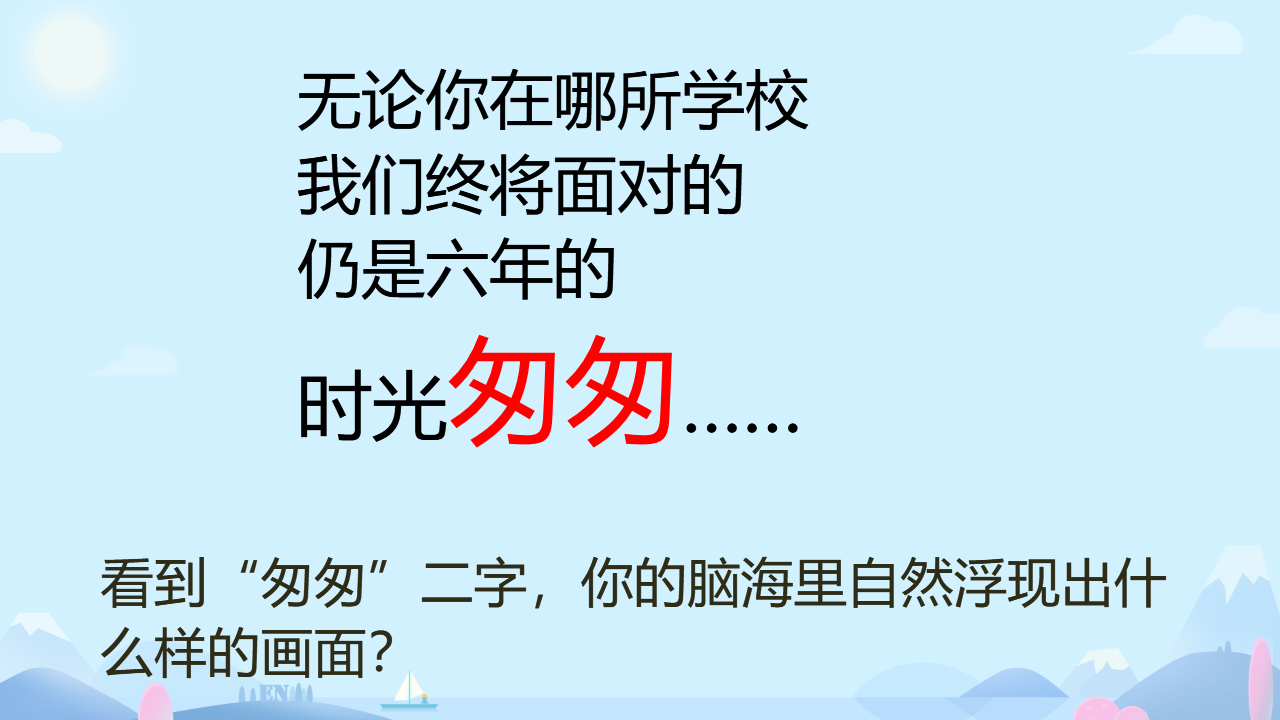 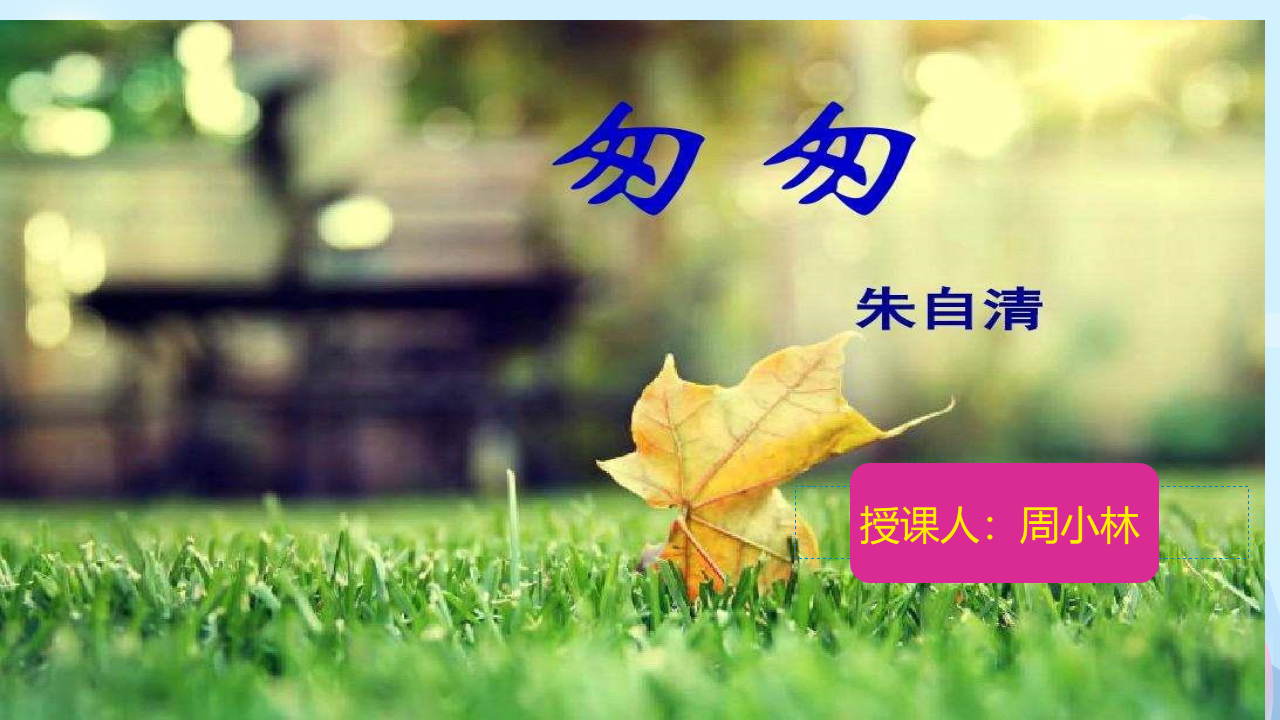 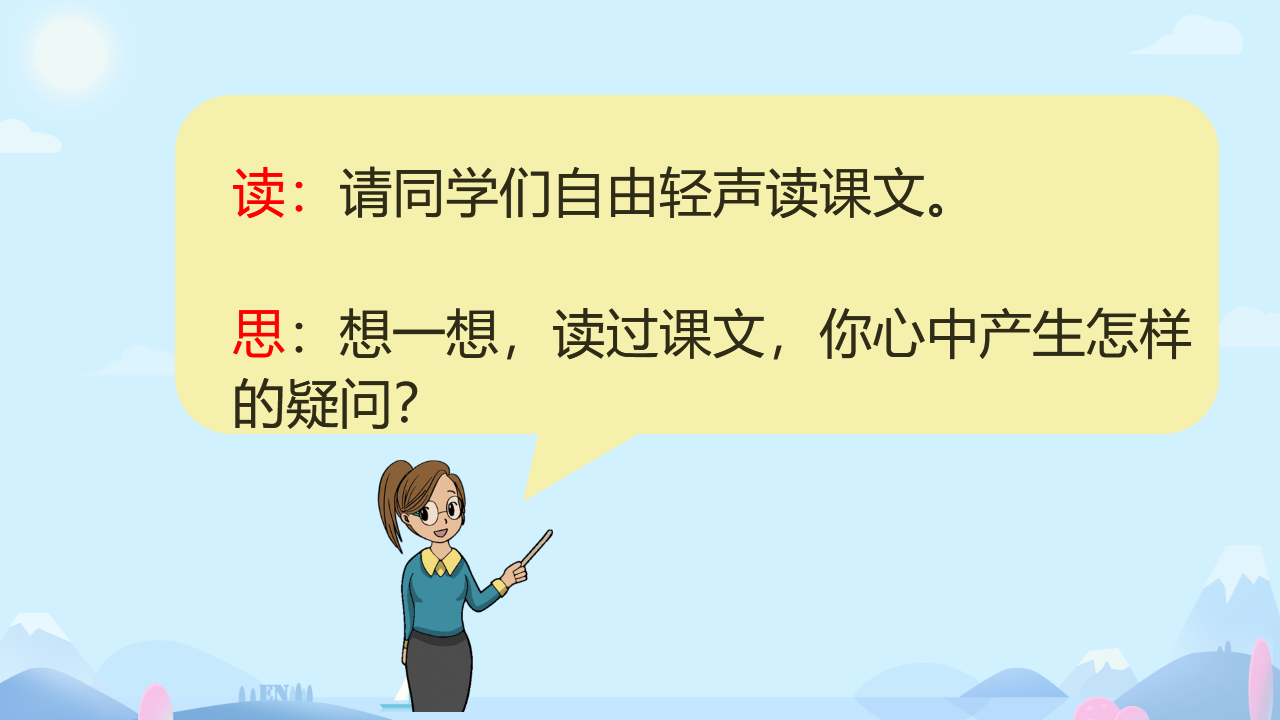 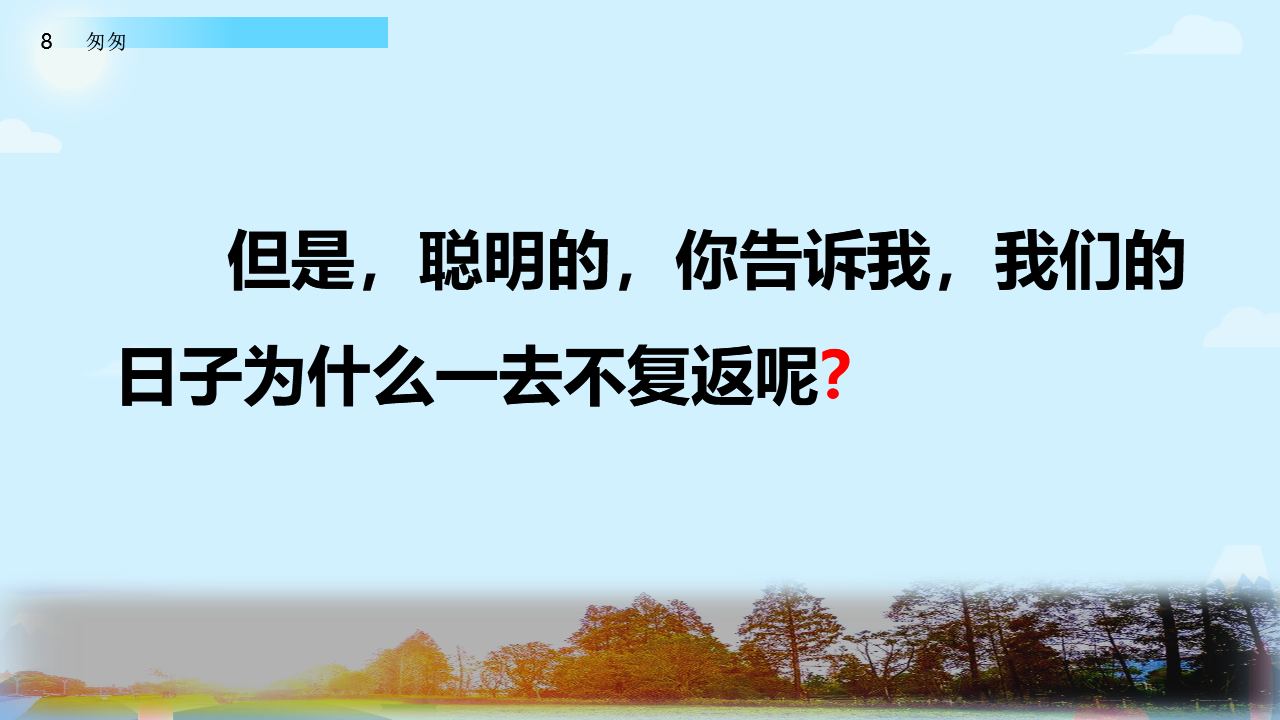 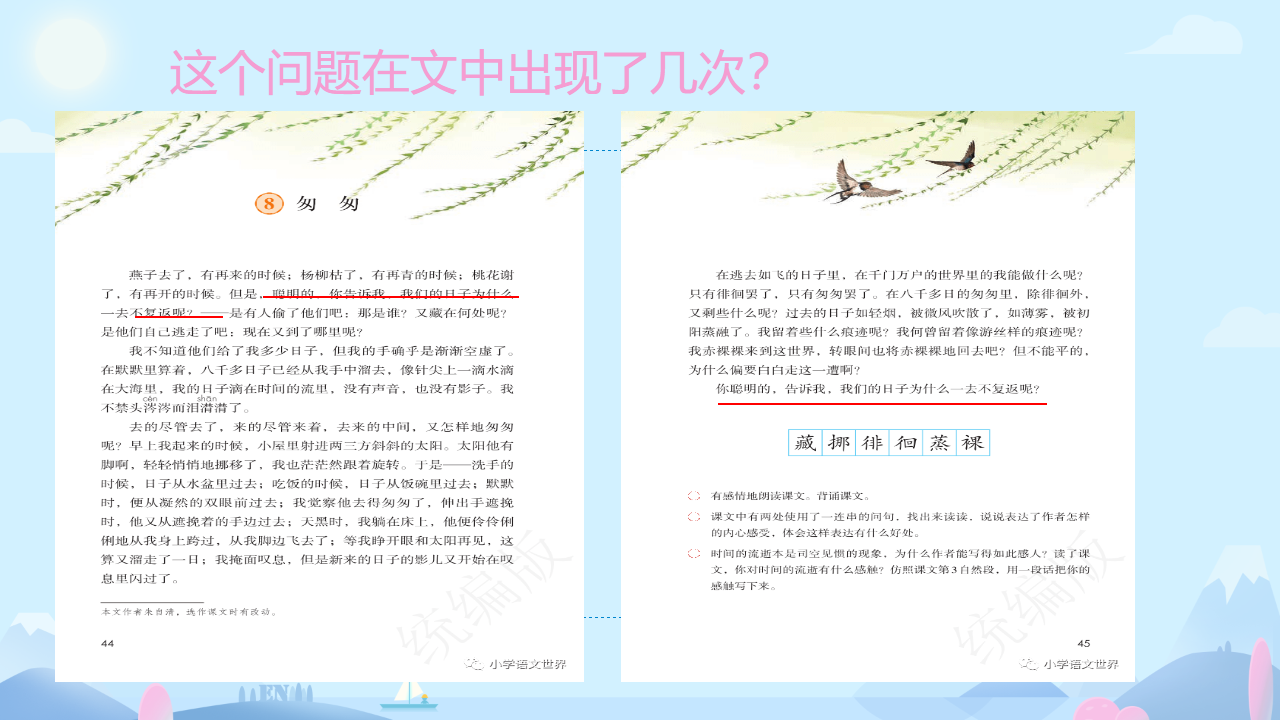 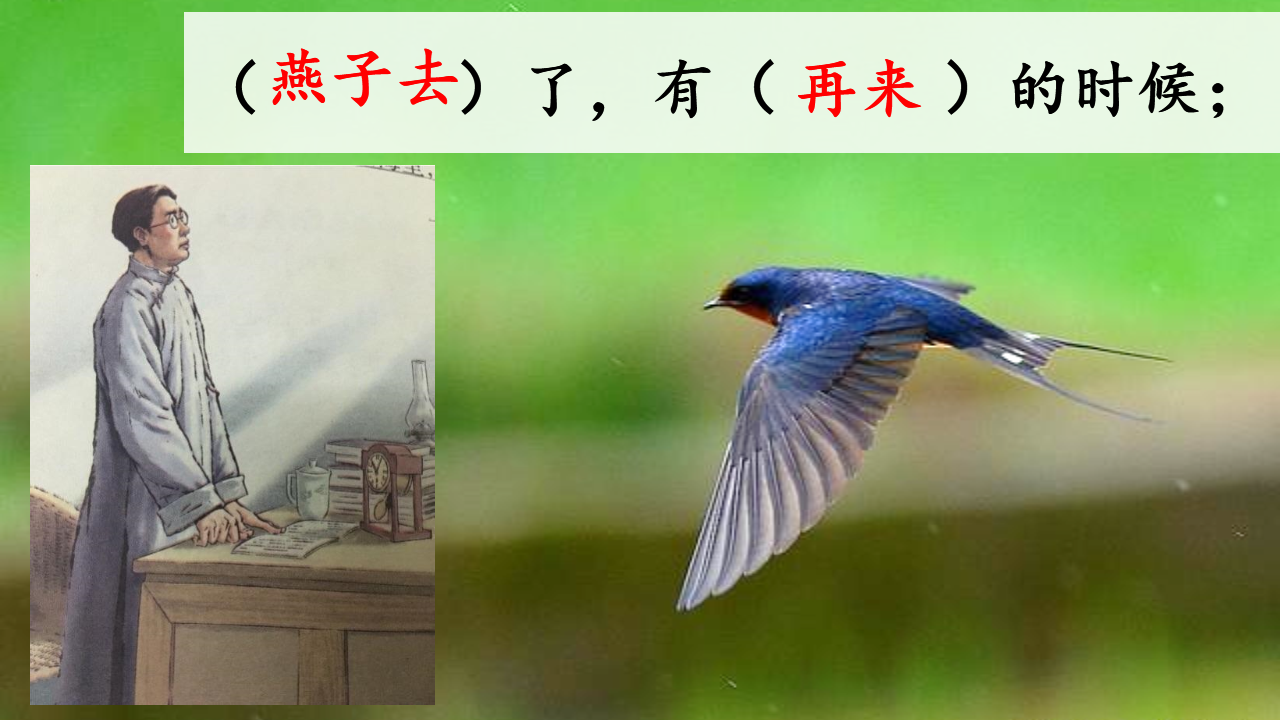 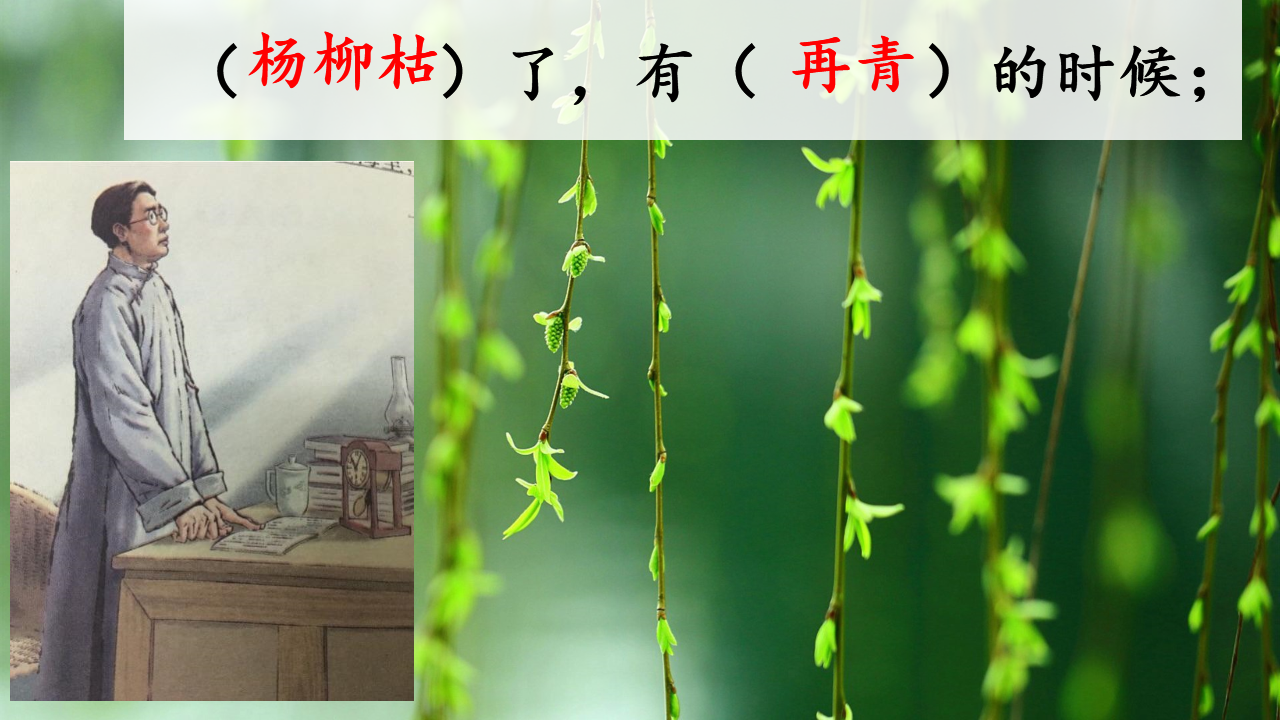 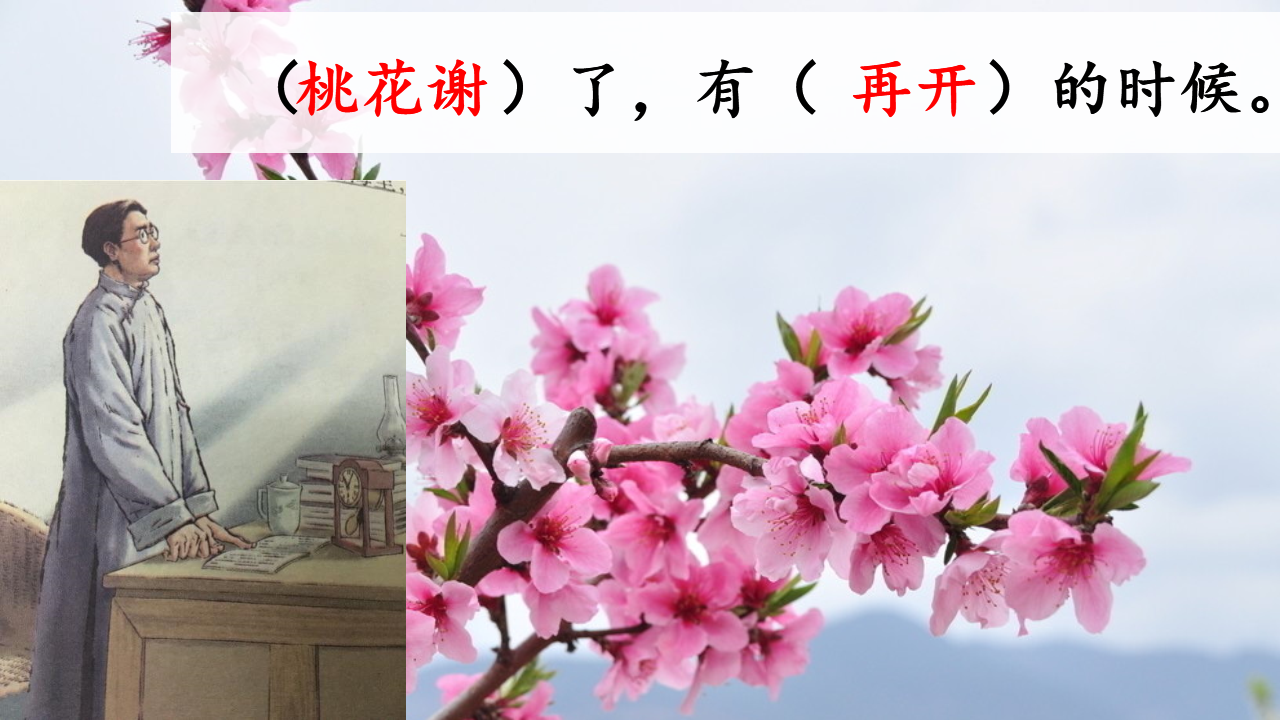 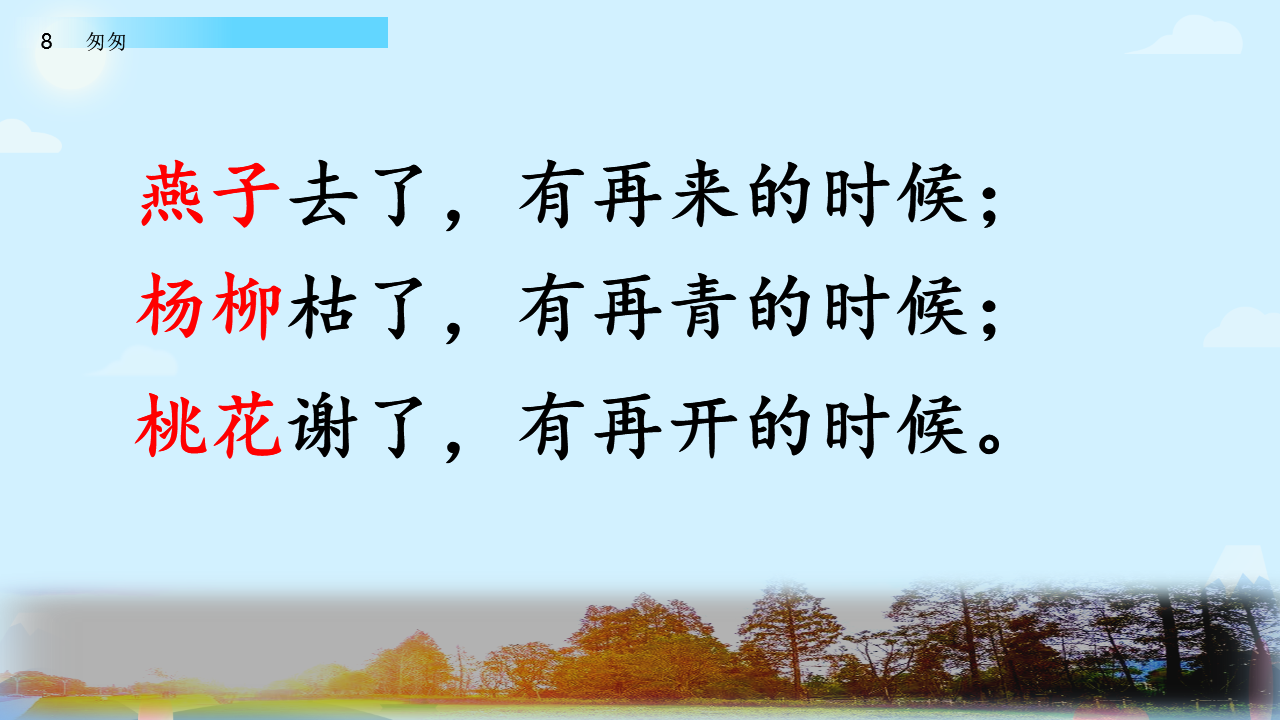 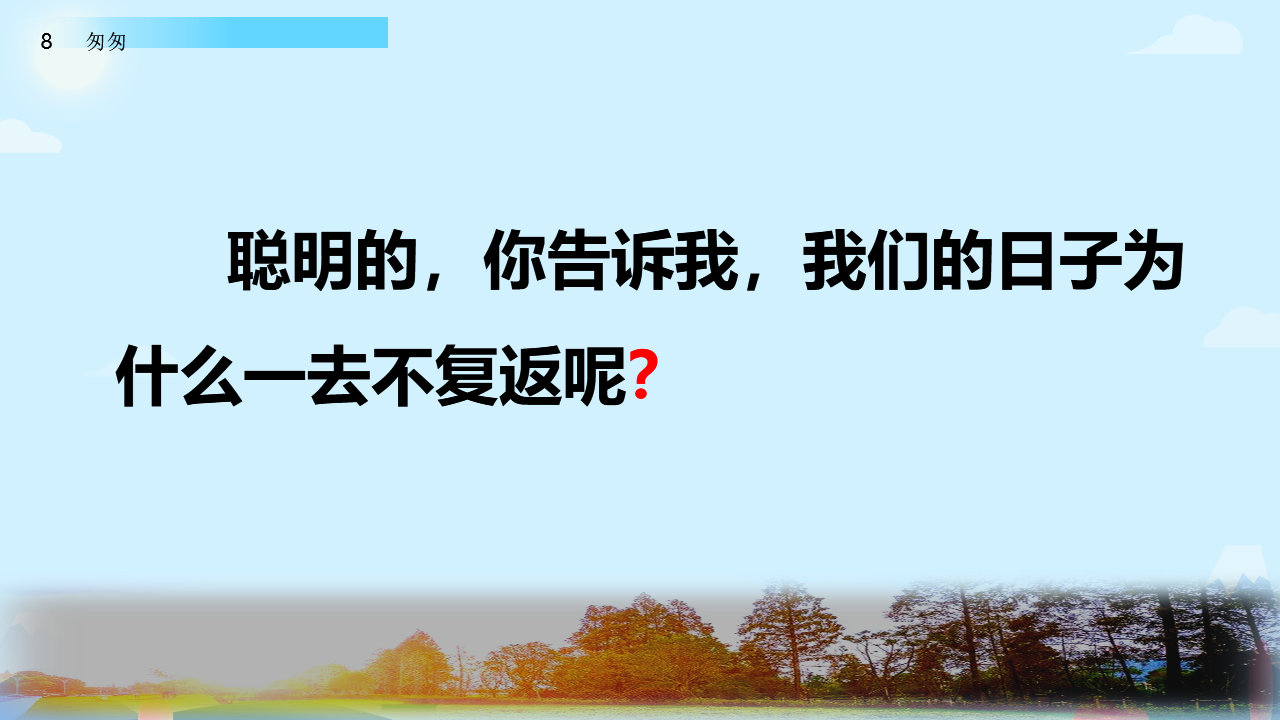 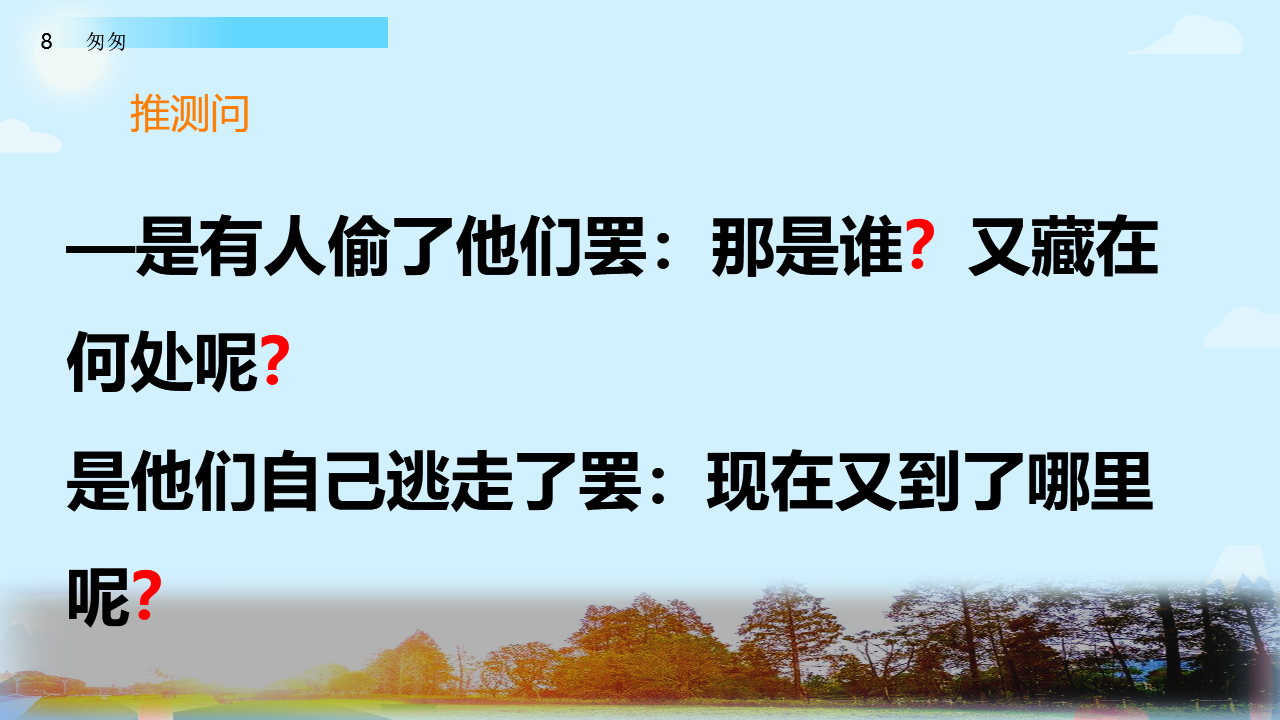 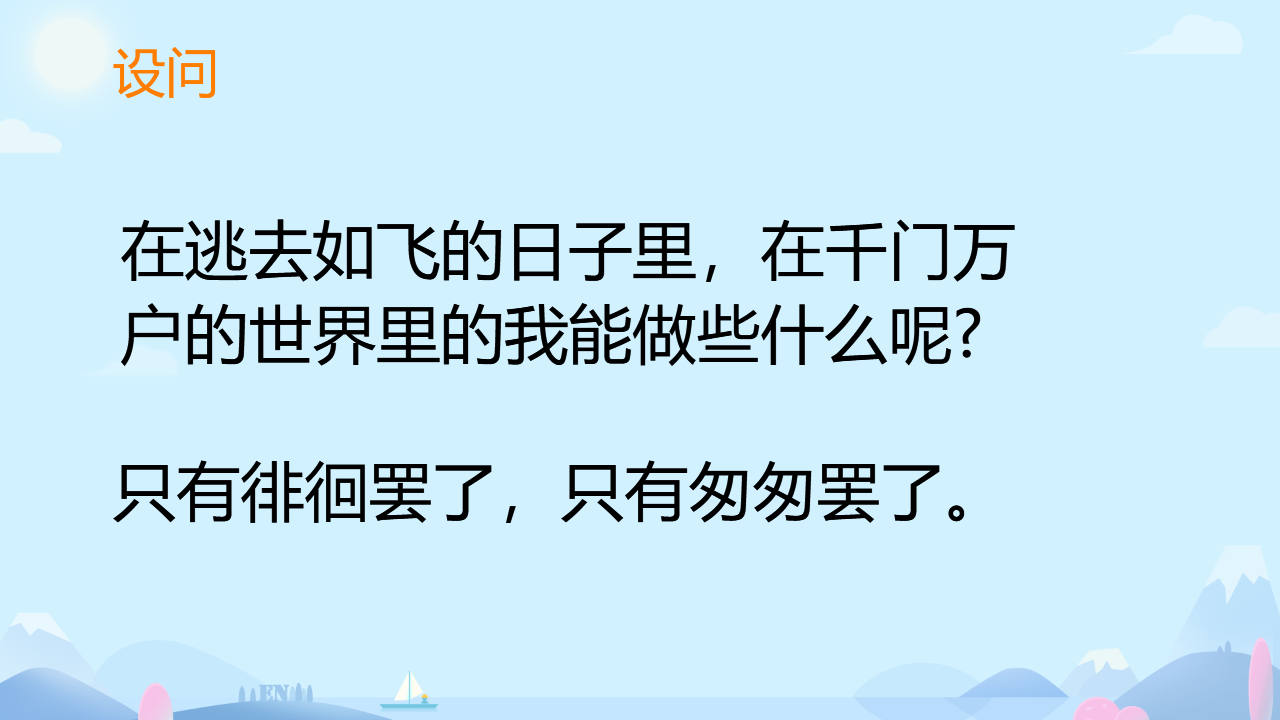 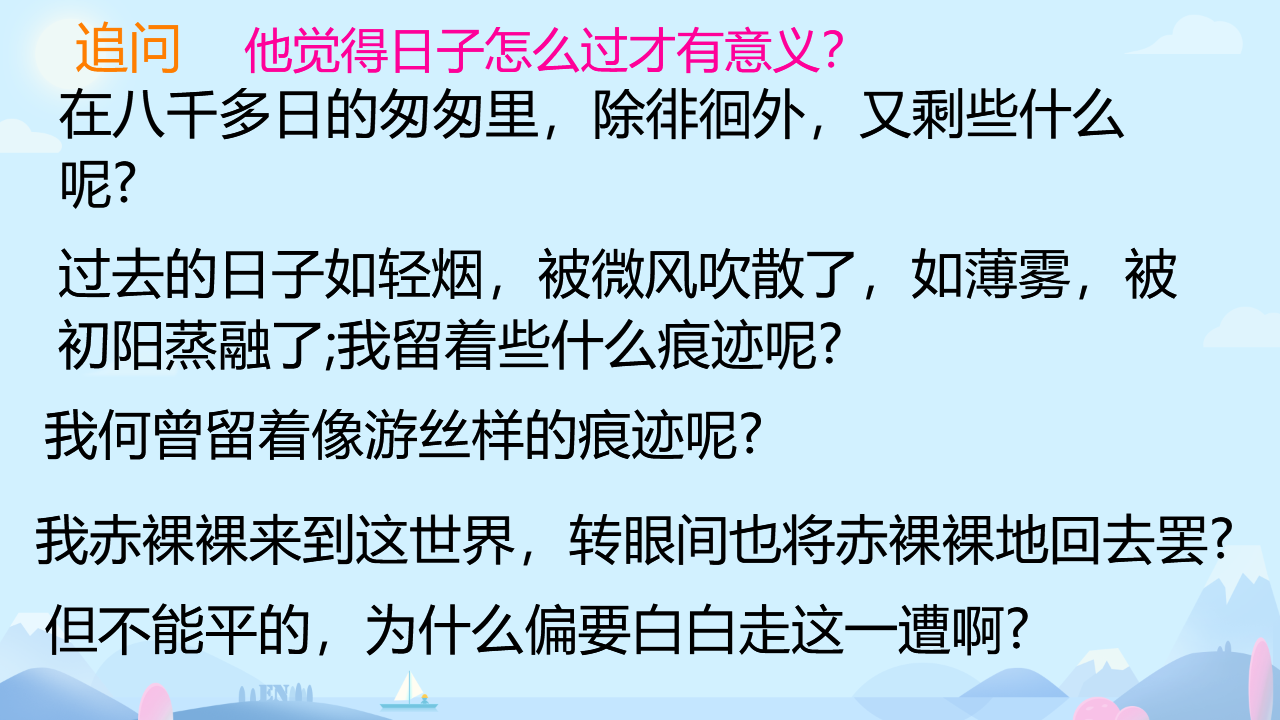 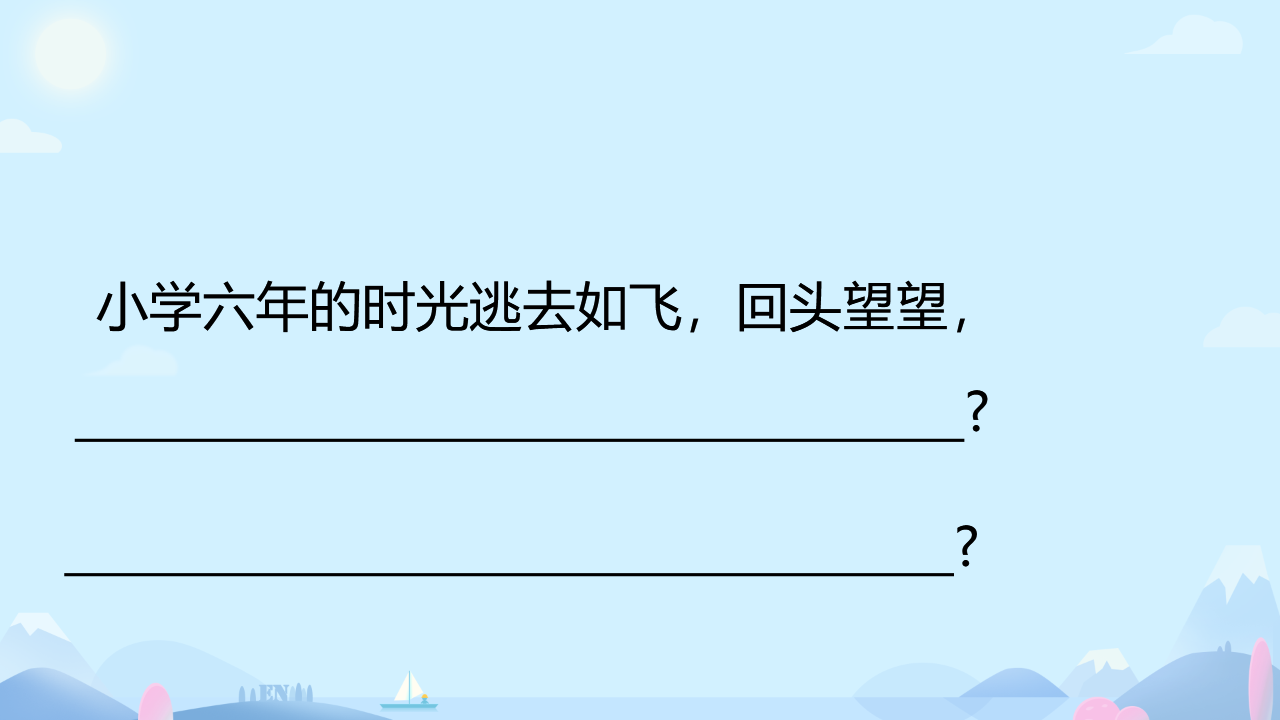 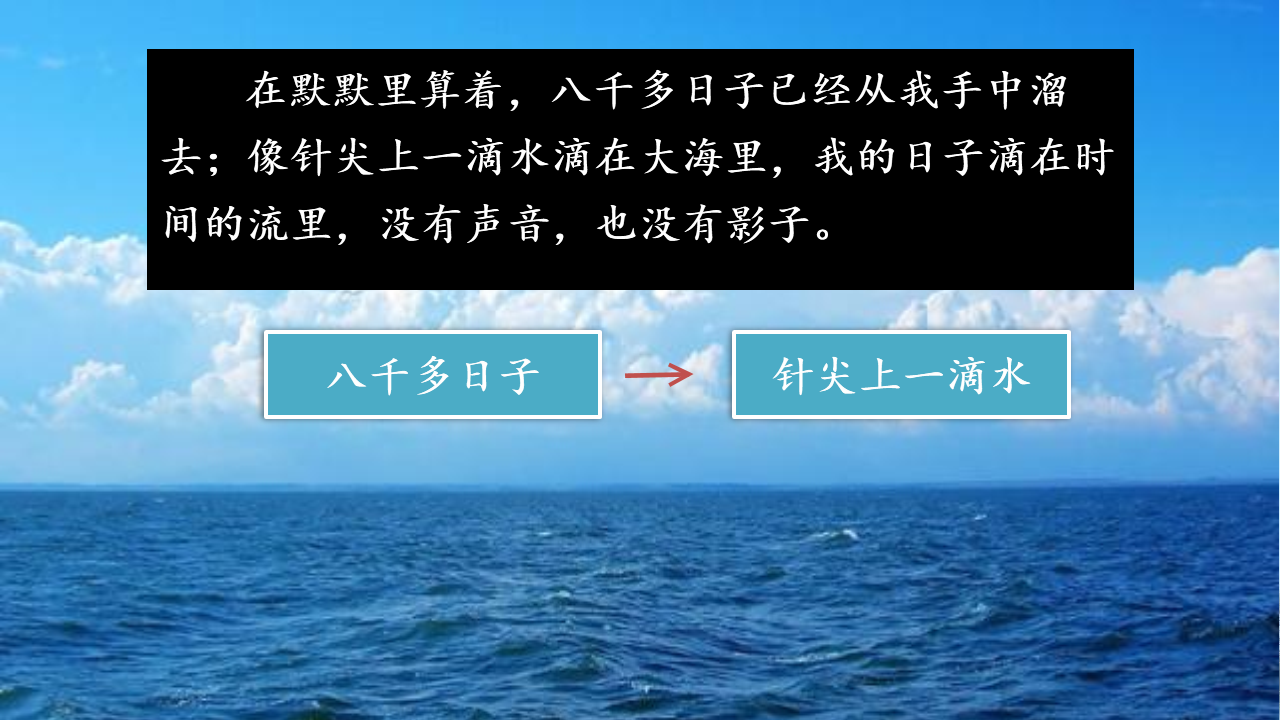 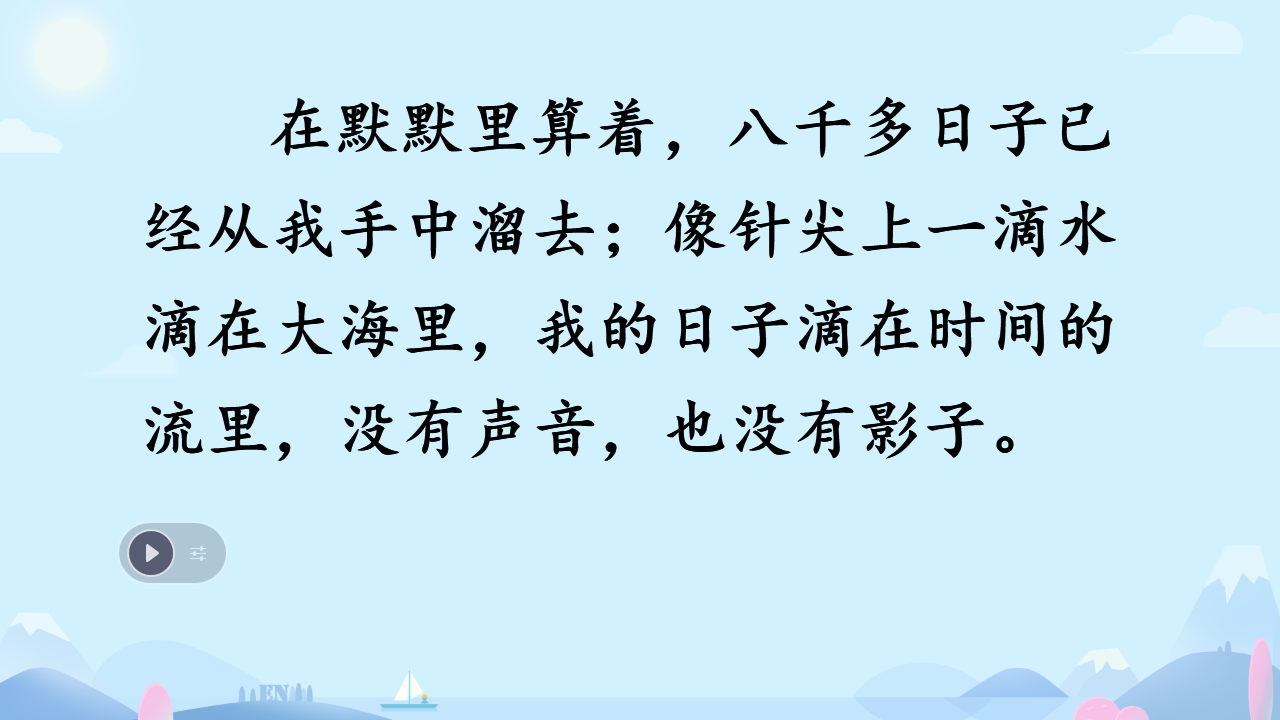 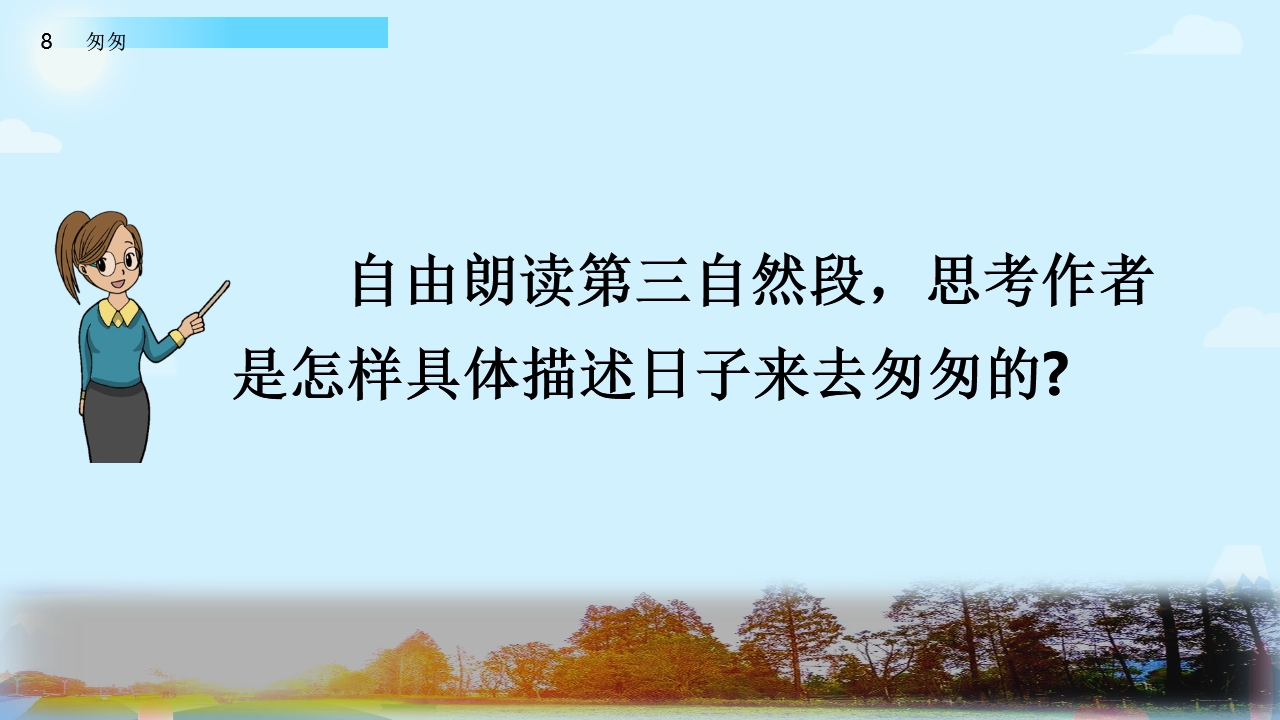 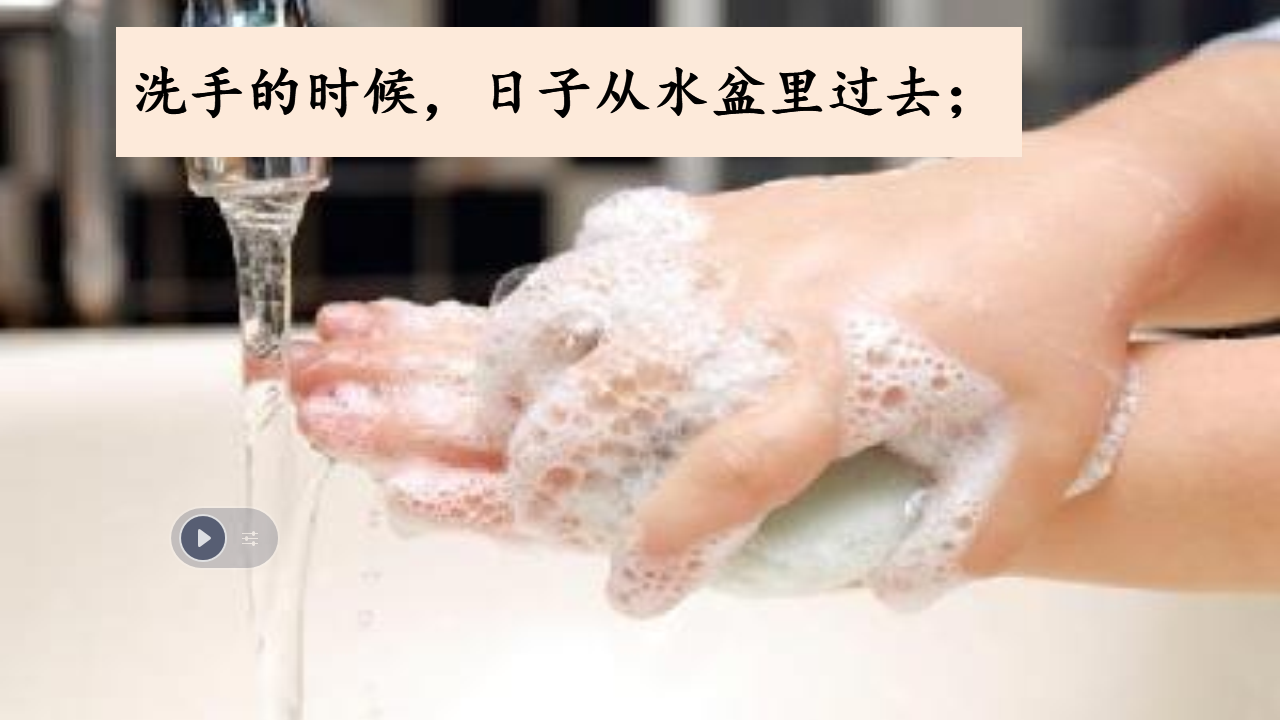 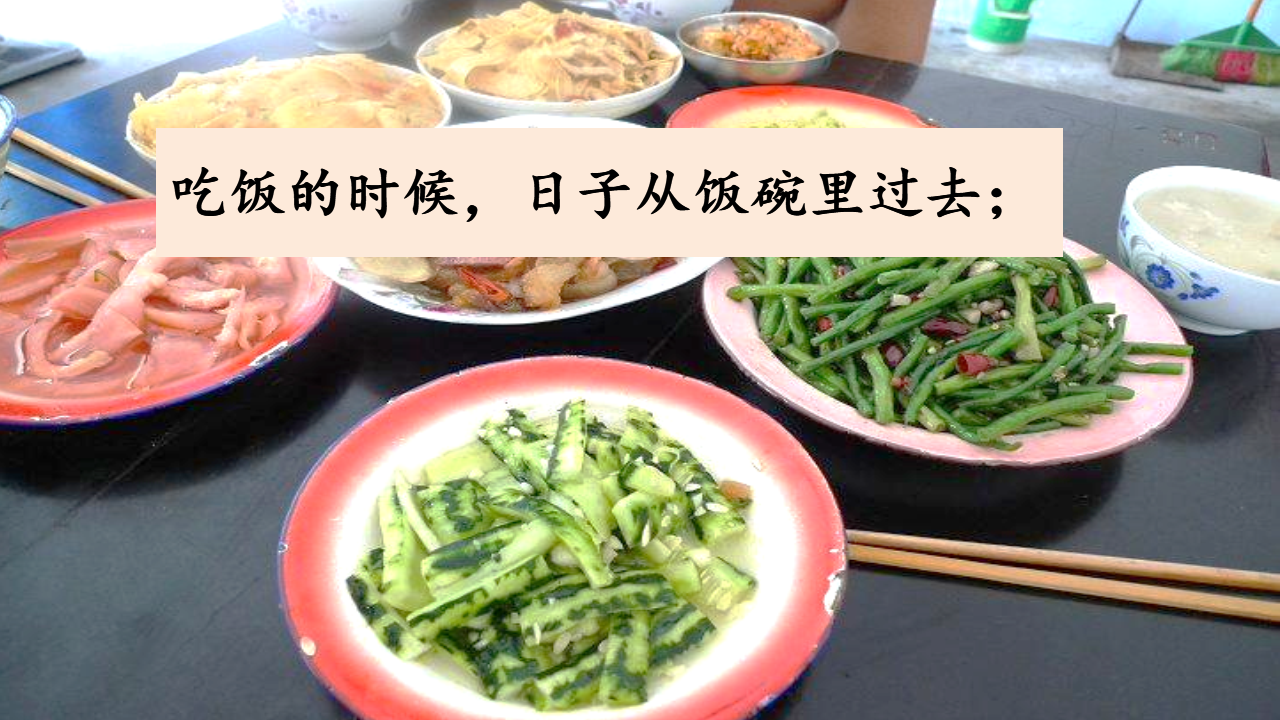 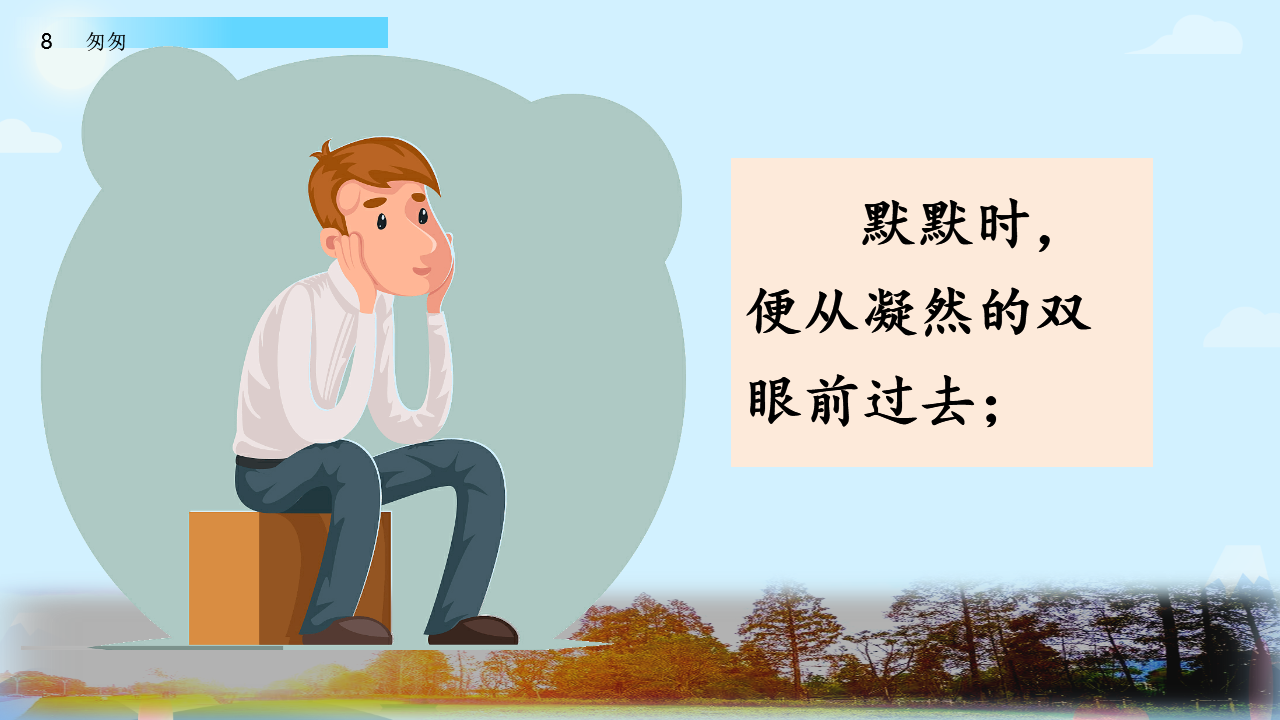 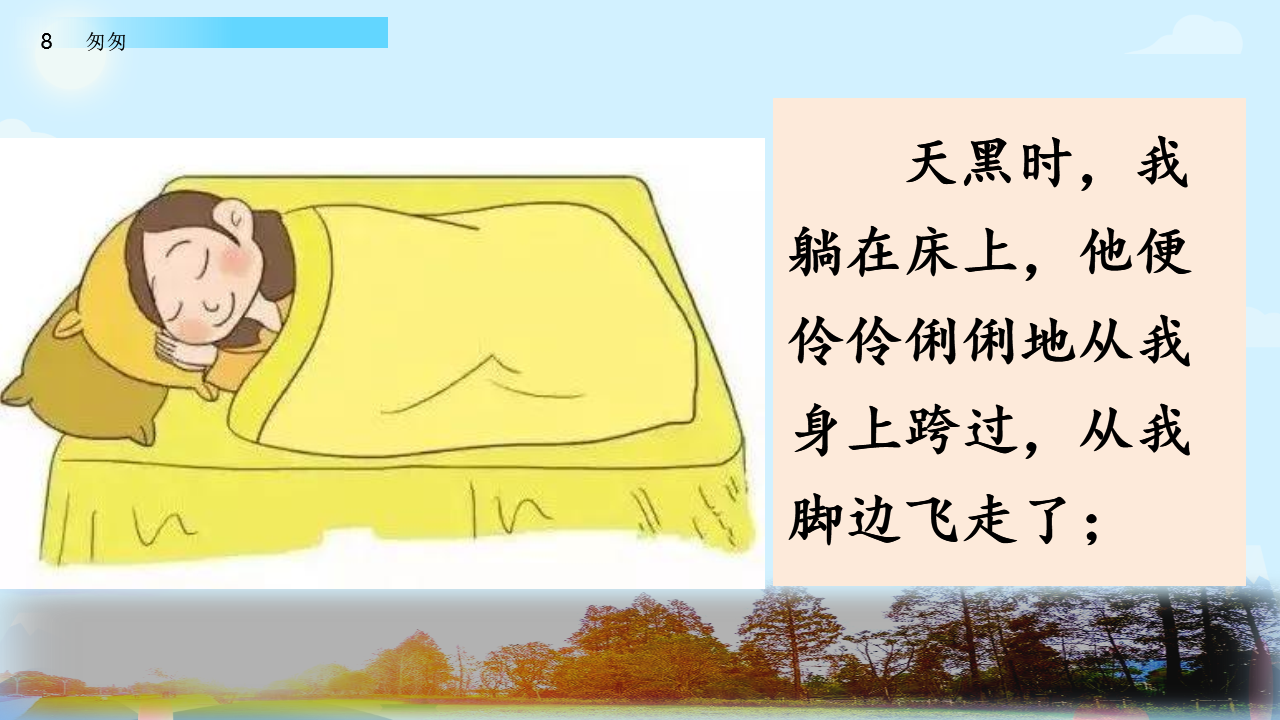 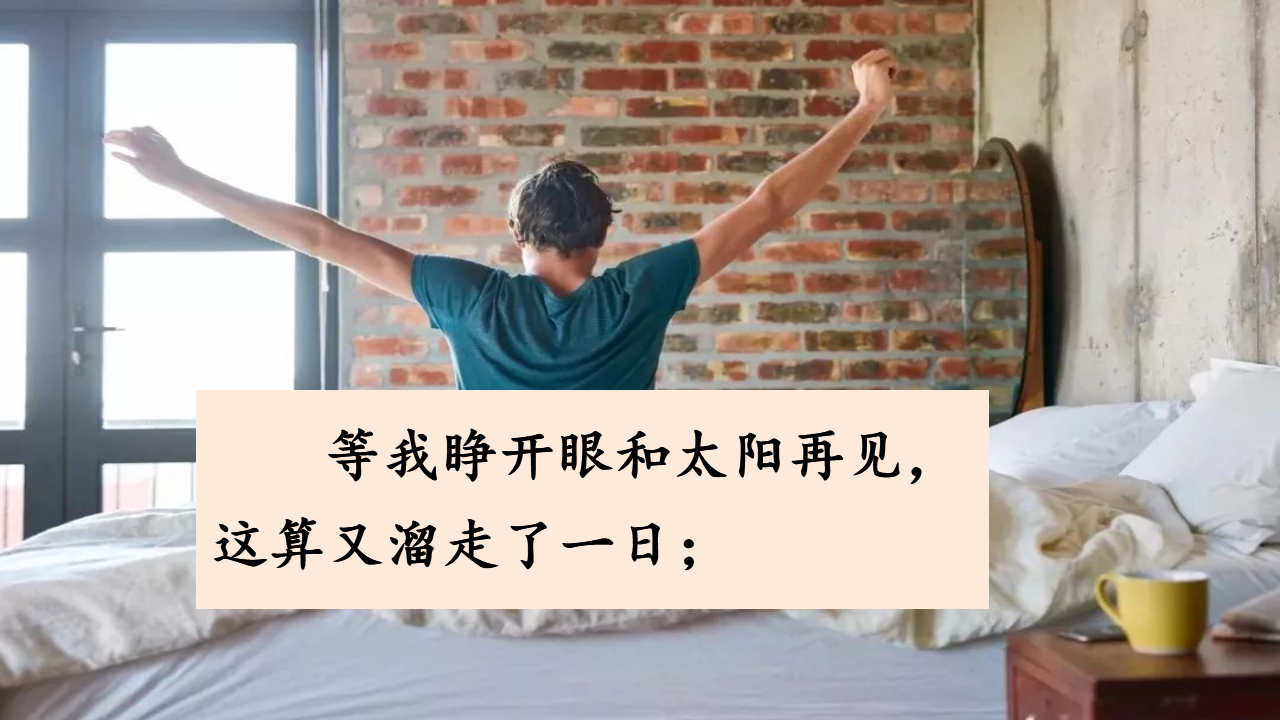 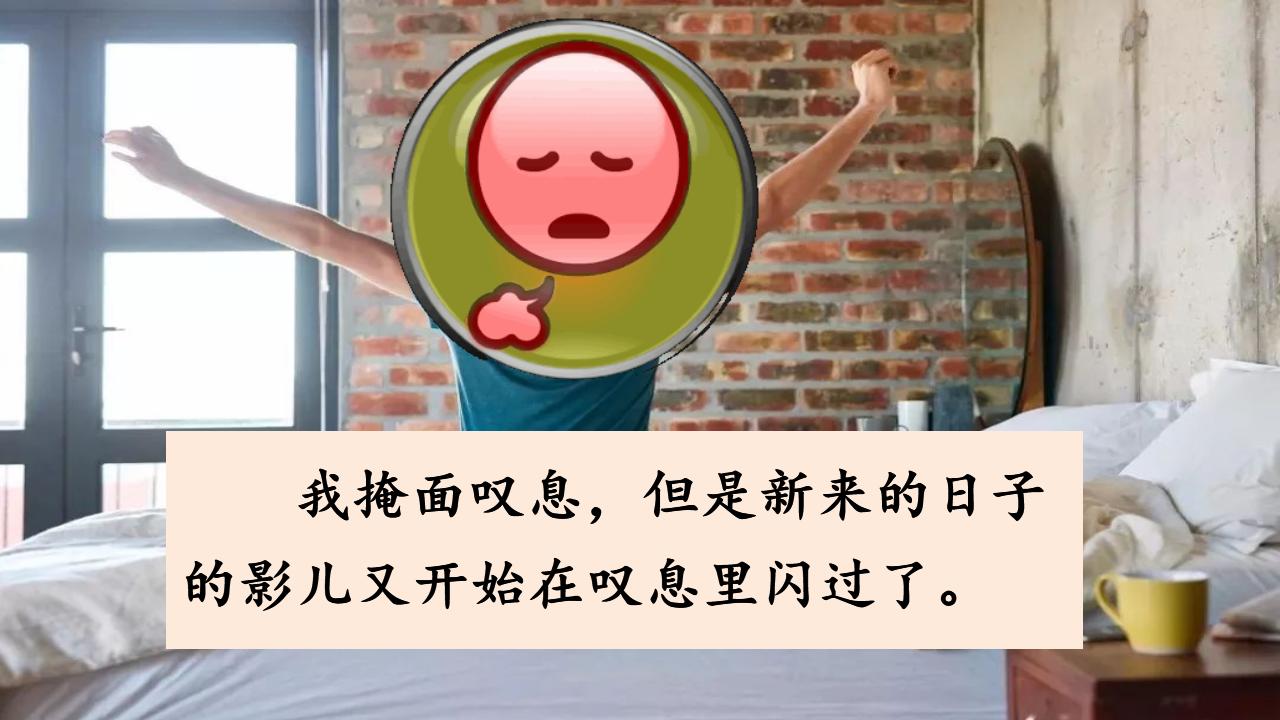 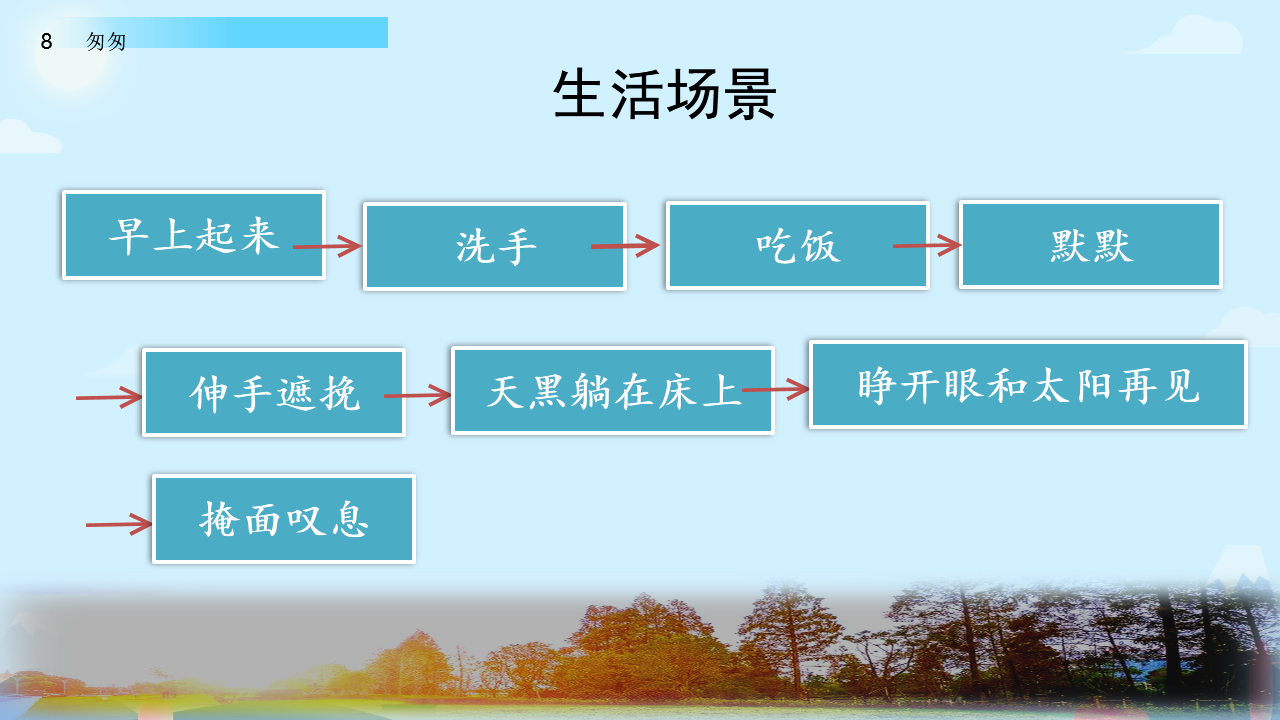 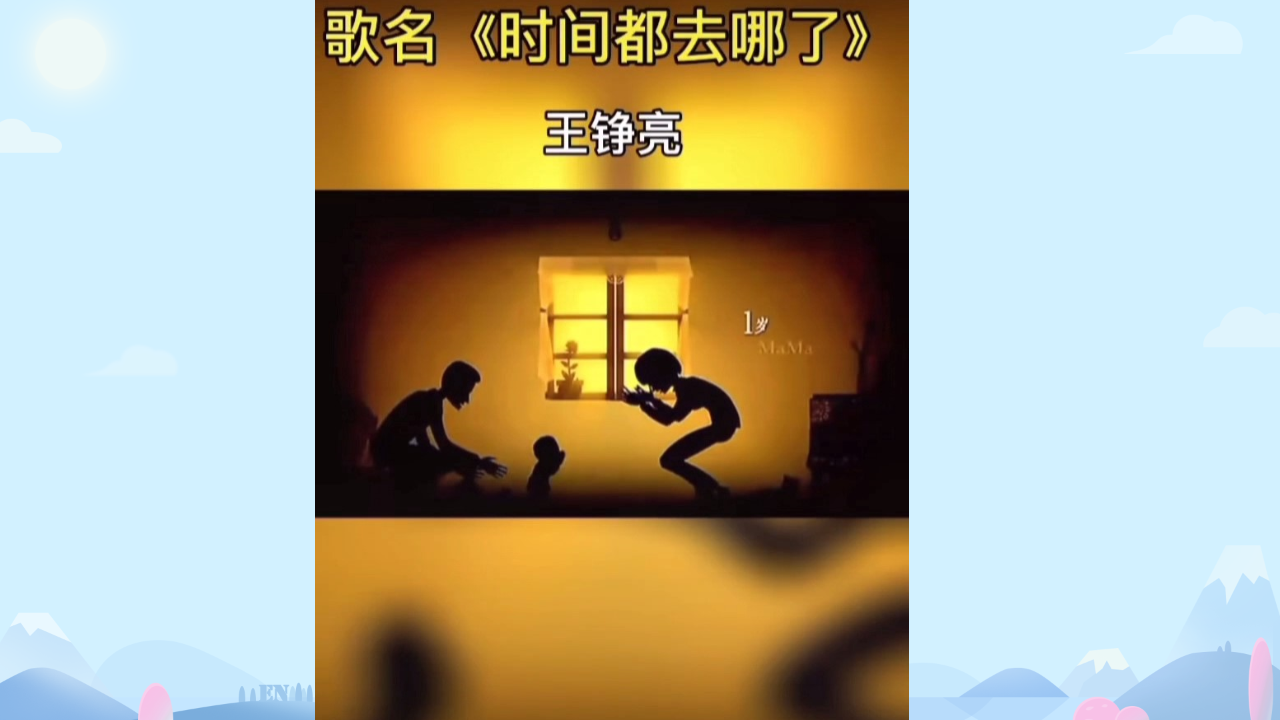 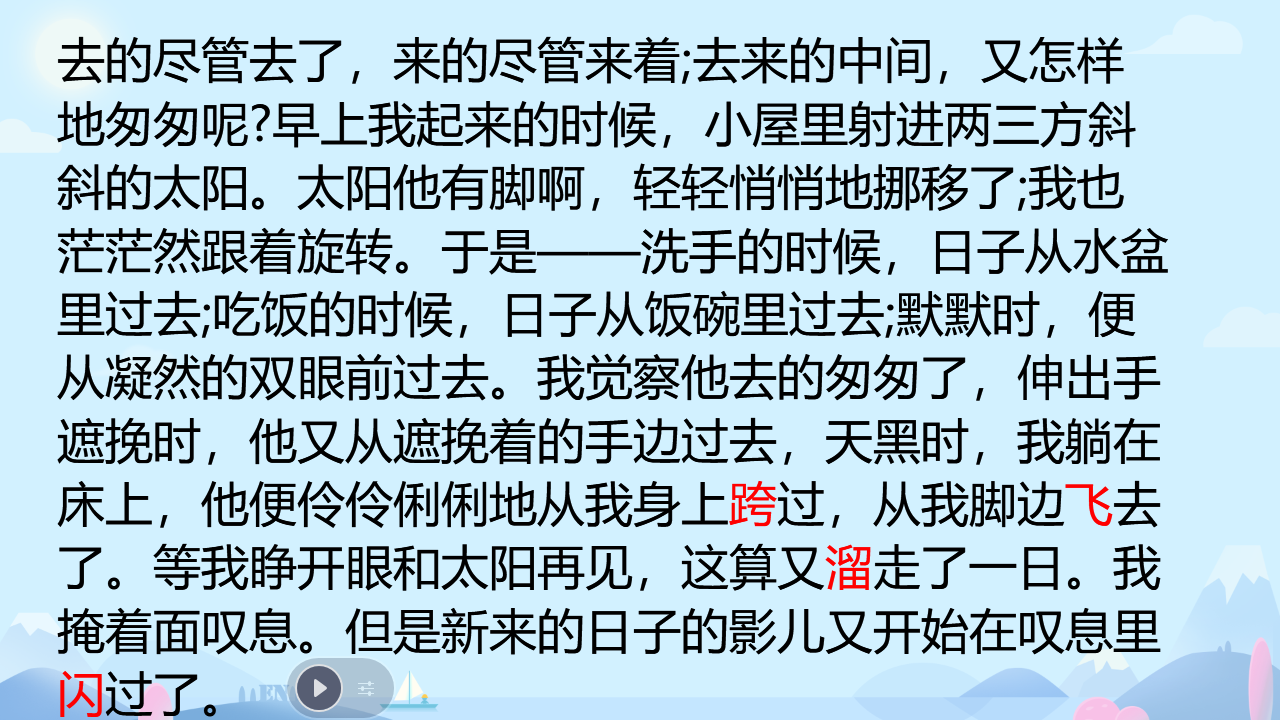 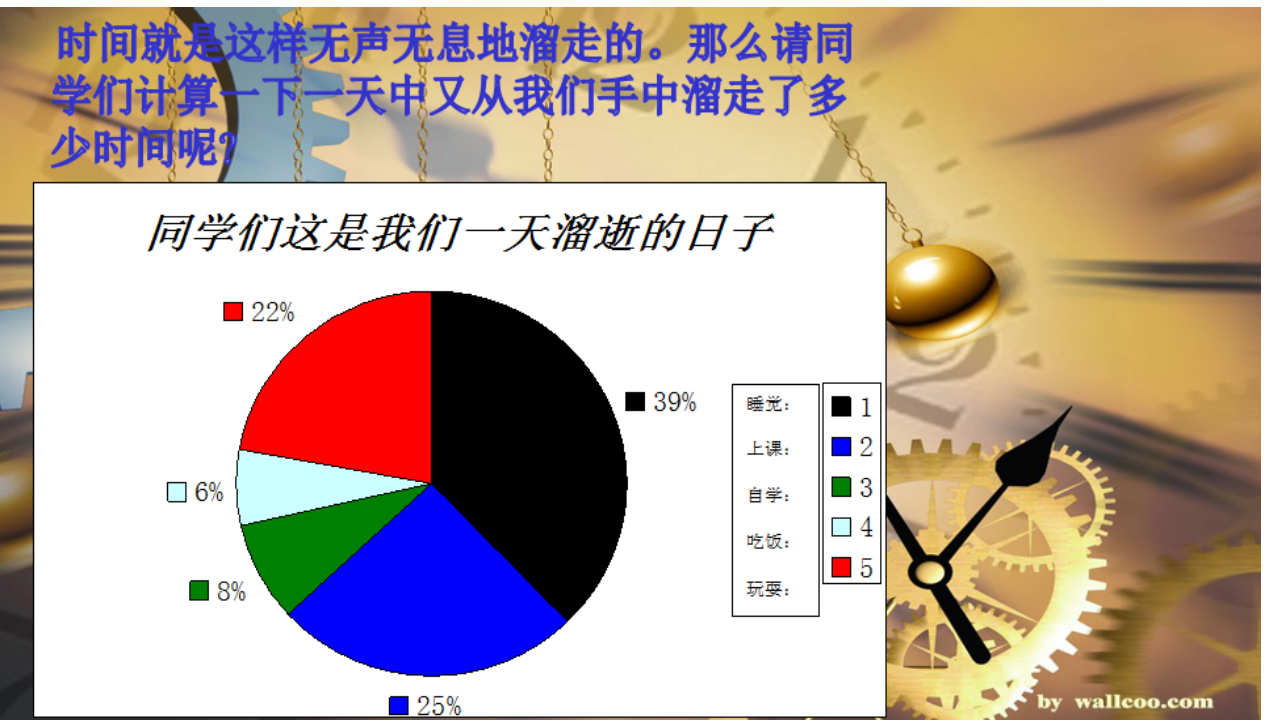 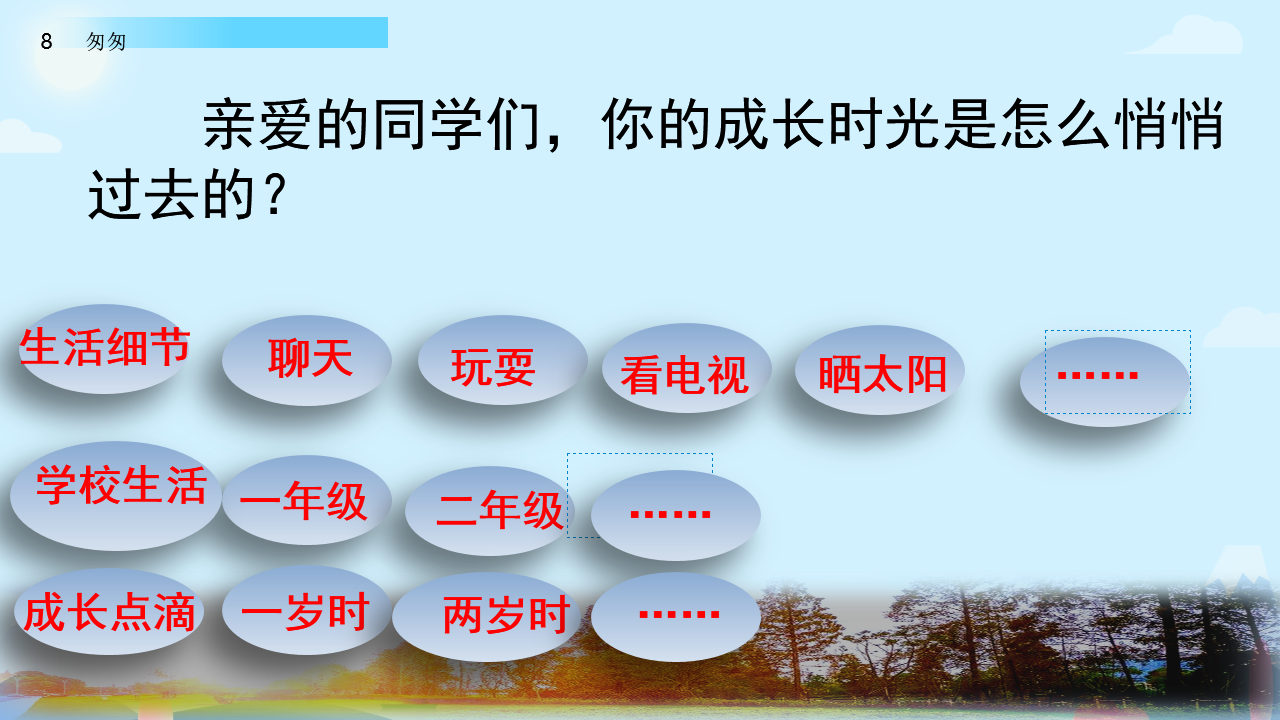 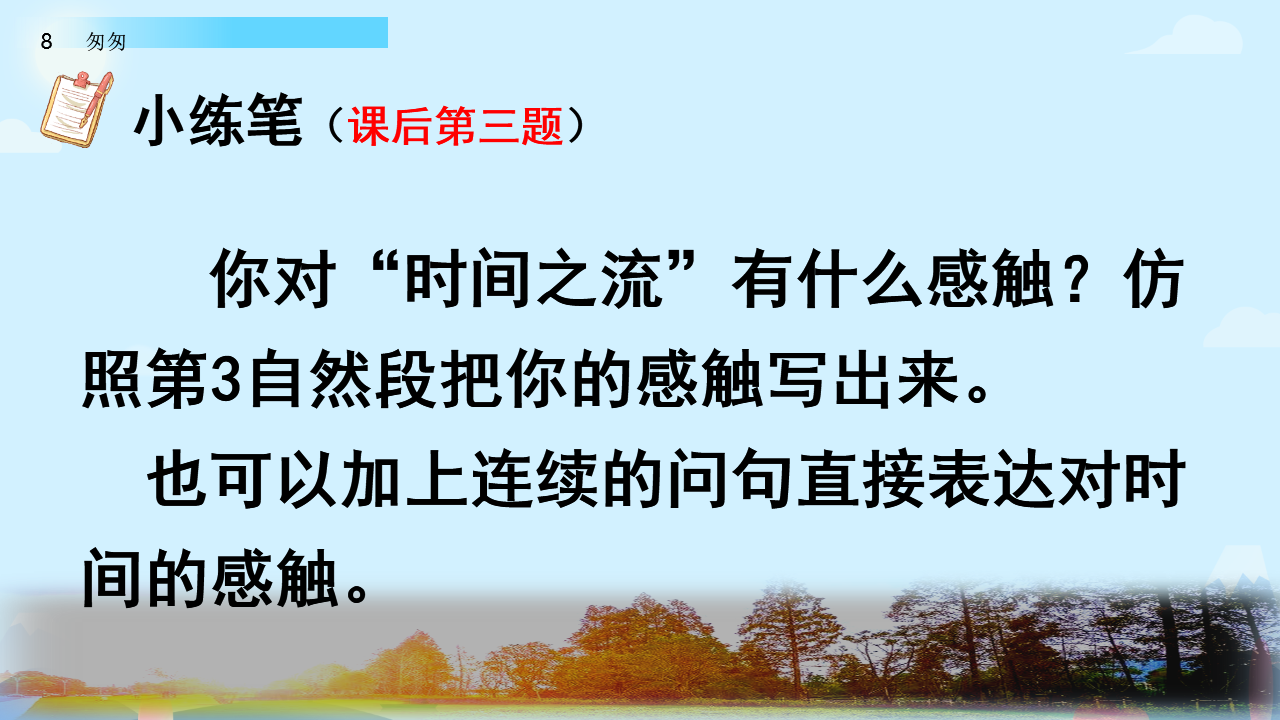 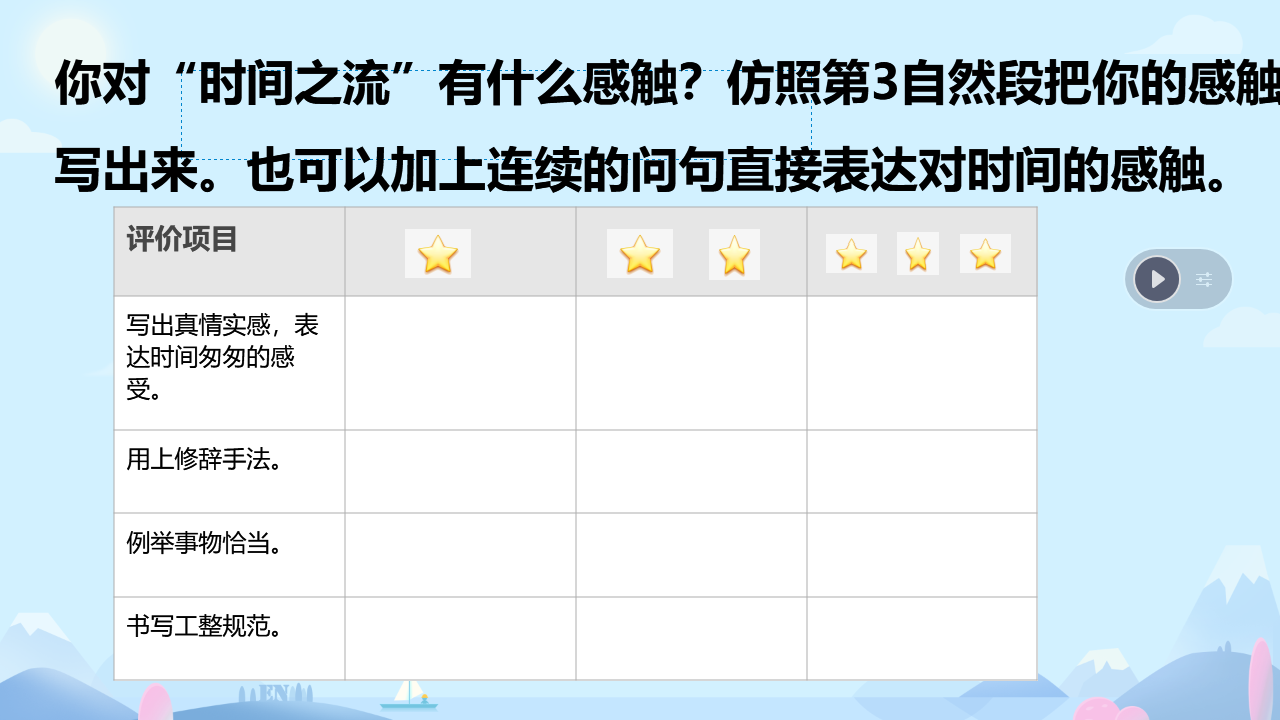 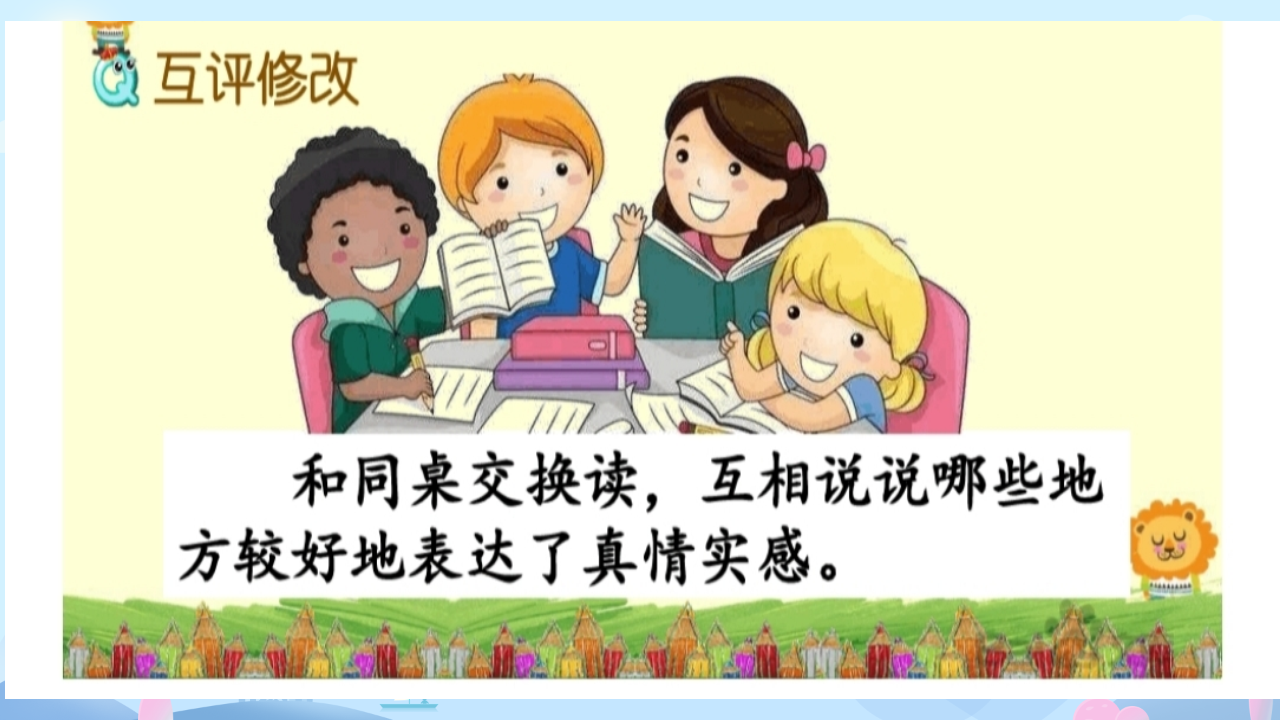